ロンドン合宿報告
チームネクスト　in　KOBE
2015.7.10
空港送迎サービス
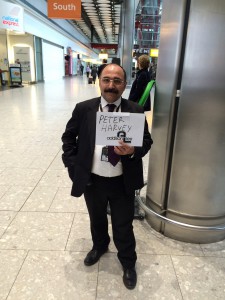 人流・観光研究所ブログ
ロンドンの報告もブログの「配車アプリ」の欄に書き込みしてある
タクシージャパンの報告が一番整理されているので推薦したい
私のブログは海外アクセスが3割近くあり、米国、英国が多いのは、はやりHailo、Ｕｂｅｒ等の関係者が見に来ているのではないか
英国と日本の公共交通の考え方
英国　　公共用⇔非公共（自家用）
　[公共]　　乗合運送（路線バス）
　　　　流し営業をするタクシー（ブラックキャブ）
　[非公共]　Private Hired Vehicle（minicab）
　　　　貸切運送は非公共すなわち自家用扱い
日本　　営業用⇔自家用
　 [営業用］　直接の対価性、反復性
　 [自家用］　営業用以外はすべて　
　　　　　　　　　レンタカー、運転代行等
　　　　　　　　営業用は英訳できない
ブログから
英国の交通法体系は公共用（乗合）と非公共用に分類しており、流しができるブラックキャブはかろうじて公共用に準じた扱いになっていますが、貸切運送は非公共用に分類され自家用扱いなのです。Private　Hired　Vehicleとはそういう意味なのです。白タクの言葉に代表されるような、自家用を営業用と対比させる発想は営業用自動車保護の日本の発想で、英国では公共用か非公共用（自家用）かです。流しのタクシーはかろうじて公共に準じて扱われています（other than a licensed taxi or a public service vehicle）が、貸切自動車は非公共用つまり自家用扱いなのです。日本でいえば貸切バスや車庫待ちのハイヤーは自家用扱いなのです。
つづき
自家用車の有効利用は相乗りですが、相乗りになれば公共用との区別がなくなります。社会で相乗りを促進する動向は昔からありますが、スマホの登場でいよいよ実現性が高くなってきたのです。自家用車の相乗り促進に自動車諸税を使用するようになると、思想的には有償性（直接の対価を得ること）の有無は限界にきていますから、公共、非公共に分類することも検討したほうがいいかもしれません。
「流し（street‐hiring）」と配車アプリ
「世界戦略」　配車アプリは発地でインストールされるから、外国人観光客獲得には国際展開をしないと対応できない（同じことは東京マーケットを狙うことについてもいえる）
歩合給⇒固定給
人材確保
交通規制等の情報提供（宅配便の例）
外国人旅行者と配車アプリ
DownRoadは出発国
クレジット利用への対応
特に外国人には確定運賃は安心感がある
人流のサードパーティ
MOOVIT（ http://www.moovitapp.com/）
ヘルシンキはヘルシンキ交通局が経営している「KUTSUPLUS」という小型バスの配車アプリ
Bridj　http://www.bridj.com/
Maaxi　http://www.maaxitaxi.com/